CLEFT LIP AND
PALATE
CONTENTS
Introduction
Incidence
Embryology
Aetiology
Classification
Diagnosis
Problems associated with clefts
Syndromes associated with clefts
Management of Cleft lip and palate  
Timing of treatment sequence
Alveolar Bone grafting          Prosthetic rehabilitation                     Recent advances  
Conclusion
References
2
INTRODUCTION
Cleft lip and palate is the second most  common congenital anamoly after clubfoot


Among the 15 types of orofacial clefting,  cleft lip and palate is the most common one.
3
Hippocrates (400 BC) and Galen (150 AD) mention cleft lip, 

Cleft palate – Fanco (1556)
4
INCIDENCE
INCIDENCE
Worldwide one in 600 (1:600)
Birth prevalence of clefts between 27,000 and 33,000 clefts per year




A child is born with a cleft somewhere in the world every 2 minutes  according to a WHO study published in 2001
6
Reddy S et al. Incidence of cleft Lip and palate in the state of Andhra Pradesh, South India. Indian J Plast Surg. 2010 Jul-Dec; 43(2): 184–189.
More common clefts are –
Unilateral clefts
Males female ratio is 2:1 
Left side common

Males more affected by cleft lip and Females by cleft palate


78 affected infants are born every day, or 3 infants with clefts born
every hour
9
Reddy S et al. Incidence of cleft Lip and palate in the state of Andhra Pradesh, South India. Indian J Plast Surg. 2010 Jul-Dec; 43(2): 184–189.
EMBRYOLOGY
EMBRYOLOGY
Development of facial structures starts at the end of 4th week
5 facial prominences around stomatodeum
1.	Unpaired frontonasal process
2.	Paireed maxillary prominences
3.	Paired mandibular prominences
4.    Medial nasal process
5.    Lateral nasal process
12
Thronton JB, Nimer S and Howrd P. The incidence, classification, etiology and embryology of oral clefts. Semin Orthod 1996;2:162-168
In following 2 weeks –
The 2 medial nasal processes fuse in midline – upper lip
Mandibular processes fuse in midline – lower lip
10
Thronton JB, Nimer S and Howrd P. The incidence, classification, etiology and embryology of oral clefts. Semin Orthod 1996;2:162-168
Primary palate – maxillary and medial nasal process merge
11
Thronton JB, Nimer S and Howrd P. The incidence, classification, etiology and embryology of oral clefts. Semin Orthod 1996;2:162-168
Secondary palate – formed from 2 outgrowths from maxillary  prominences – palatine shelves
Fuse in midline at 7th week
Incisive foramen – midline landmark between primary and secondary  palate
12
Thronton JB, Nimer S and Howrd P. The incidence, classification, etiology and embryology of oral clefts. Semin Orthod 1996;2:162-168
Formation of clefts
Failure of fusion of maxillary and medial nasal processes – anterior
to incisive foramen
Failure of fusion of palatine shelves – posterior to incisive foramen
Cleft lip – failure of proliferation of mesodermal cells in midline
13
Thronton JB, Nimer S and Howrd P. The incidence, classification, etiology and embryology of oral clefts. Semin Orthod 1996;2:162-168
ETIOLOGY
AETIOLOGY
Genetic
Environ  mental
Multi  factorial
15
1] Genetic
Genetic disorders are classified into
Chromosomal
Single gene
16
John B. Thornton, Sue Nim Paul S. Howard. The incidence, classification, etiology and embryology of oral clefts. Semin Orthod 1996;2:162-168
2] Multifactorial :
1)   Chances increases if more than one family member if affected
2)   More the severity, greater the chances of recurrence in sibling
3) Higher risk if affected individual is of less affected sex
4) Risk decreases in remotely related individuals
17
John B. Thornton, Sue Nim Paul S. Howard. The incidence, classification, etiology and embryology of oral clefts. Semin Orthod 1996;2:162-168
3] Environmental factors
Maternal smoking or tobacco exposure
Viral infections
Poor nutrition
Certain Medicinal drugs
Teratogens like:
Rubella virus, Cortisone/ steroids, Mercaptopurine,
Methotrexate, Valium, Dilantin
28
Peter Mosby et al. Cleft Lip and Palate. Lancet 2009; 374: 1773–85
CLASSIFICATION
SYNDROMES
Around 400 syndromes
Chromosomal anomalies
Trisomy 13 (Patau)
Trisomy 18 (Edward)
Trisomy 21 (Down’s)
Velocardiofacial syndrome (22q11 deletion)
20
*Sommerland BC. Management of cleft lip and palate. Current Paediatrics 1994
Inherited syndrome
Sticklers (Autosomal dominant)
Treacher Collins (AD)
Van der Woude (AD)

Non-inherited syndrome
Pierre Robin Syndrome – triad of cleft  palate, glossoptosis, retrognathia
Goldenhar syndrome
21
*Sommerland BC. Management of cleft lip and palate. Current Paediatrics 1994
CLASSIFICATION
22
Allori AC et al. Classification of Cleft Lip/Palate: Then and Now. Cleft Palate–Craniofacial Journal 2016;53(1)
Davis and Ritchie’s classification (1922)
Group I: Prealveolar process cleft (clefts affecting the lip)
Unilateral (right/left: complete/incomplete)
Bilateral (right: complete/incomplete; left: complete/incomplete)
Median (complete/incomplete)


Group II: Postalveolar process cleft (clefts affecting the palate)
Soft palate
Hard palate
23
Allori AC et al. Classification of Cleft Lip/Palate: Then and Now. Cleft Palate–Craniofacial Journal 2016;53(1)
Group III: Alveolar process cleft (any cleft involving the alveolar
process)
Unilateral (right/left: complete/incomplete)
Bilateral (right: complete/incomplete; left: complete/incomplete)
Median (complete/incomplete)
24
Allori AC et al. Classification of Cleft Lip/Palate: Then and Now. Cleft Palate–Craniofacial Journal 2016;53(1)
Victor Veau’s classification (1931)
A] Cleft lip

Class I	: U/L notching of vermillion border, not extending into the lip.  Class II : cleft extending into the lip, but not including the floor of the nose.  Class III: extending into the floor of the nose.
Class IV: any b/l cleft of the lip, whether incomplete or complete.
25
Allori AC et al. Classification of Cleft Lip/Palate: Then and Now. Cleft Palate–Craniofacial Journal 2016;53(1)
B] Cleft palate
Class I	: soft palate
Class II : soft/hard palate extending no further than incisive foramen.
Class III: complete unilateral cleft, extending from uvula to incisive  foramen, then deviating to one side
Class IV: two clefts extending forward from the incisive foramen into the  alveolus.
26
Allori AC et al. Classification of Cleft Lip/Palate: Then and Now. Cleft Palate–Craniofacial Journal 2016;53(1)
Kernahan and Stark’s classification (1958)
Clefts of structures anterior to the incisive foramen
Clefts of structures posterior to the incisive foramen
Clefts affecting structures anterior and posterior to the incisive
foramen
27
Allori AC et al. Classification of Cleft Lip/Palate: Then and Now. Cleft Palate–Craniofacial Journal 2016;53(1)
Kernahan and Stark’s stripped Y classification (1971)
28
Allori AC et al. Classification of Cleft Lip/Palate: Then and Now. Cleft Palate–Craniofacial Journal 2016;53(1)
Unilateral cleft lip
Varying degrees of  clefting
Orbicularis oris inserts at the  columella medially and ala  laterally on the cleft side
Columella is displaced to the  normal side
Nasal tip is deflected towards
the non cleft side.
Nasal ala on the side of the cleft is displaced laterally, inferiorly,  and posteriorly
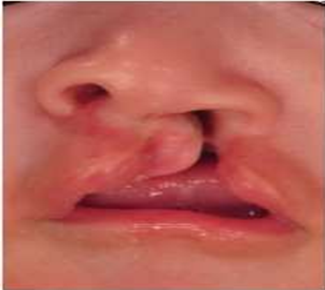 Bilateral cleft lip
Orbicularis oris attaches at the lateral cleft margins  bilaterally at the nasal ala

Premaxilla protrusion

Symmetrical nasal deformities

Laterally displaced ala – widely flared

Extremely short columella
PROBLEMS ASSOCIATED
WITH CLEFT LIP & PALATE
Dental
Skeletal
Nasal
Feeding
Ear problems  Speech
Associated anomalies
32
*Jamal GA et al. Prevalence of Dental Anomalies in a Population of Cleft Lip and Palate Patients. Cleft Palate–Craniofacial Journal, 2010;47(4):413-20
DENTAL
Tooth agenesis, hypodontia (most common)
Supernumerary teeth (2nd  most common)
Enamel hypoplasia (CI)
Crossbites
Ectopic eruption, transposition
Taurodontism, dilacerations
33
*Jamal GA et al. Prevalence of Dental Anomalies in a Population of Cleft Lip and Palate Patients. Cleft Palate–Craniofacial Journal, 2010;47(4):413-20
SKELETAL
Maxillary deficiency
Mandibular prognathism
Class III malocclusion
Concave profile
57
*Ana Paula Ramos Bernardes da Silva, Beatriz Costa, Cleide Felício de Carvalho Carrara, Dental Anomalies of Number in The Permanent Dentition of Patients
With Bilateral Cleft Lip: Radiographic Study, The Cleft Palate-Craniofacial Journal. 2008;45(5):473-476.
FEEDING PROBLEMS
Oronasal fistulas
Draining of oral fluids in nasal cavity and vice versa
Bottle, cup and spoon, tube feeding (Mead-Johnsons bottle, Pigeon nipple with one way valve, Haberman feeder)
Infant held at 30-450 angle to aid swallowing
58
Ear infections and hearing loss
Babies with cleft palate are especially susceptible to middle ear infections. Ear infections are often due to a  dysfunction of the tube that connects the middle ear and  the throat.

Over time, repeated ear infections can damage hearing,  but hearing loss may resolve with treatment.

It's important for children with cleft palate to be evaluated  regularly by an audiologist.

Most children with clefts have tubes inserted in their ears to drain fluids and help prevent infections.
DIAGNOSIS
DIAGNOSIS
Prenatal ultrasound – 2D or 3D
Transabdominal US
Transvaginal USG
38
Graber Vanarsdall and Vig. Orthodontics: Current Principles and Techniques. Elsevier 2012
MANAGEMENT OF CLEFT LIP
& PALATE
MULTIDISCIPLINARY MANAGEMENT
Dentist
ENT/
audiologist
Surgeon
Speech
therapist
Nursing
CLEFT
TEAM
Paediatrician
Genecists
Psychologi  st
Social  worker
Ophthalmol  ogist
64
Cleft lip repair
Typically performed at 3 months of age

“Rule of Tens”

10 weeks old, 10 lbs, and hemoglobin of 10

Wide clefts or clefts with premaxilla protrusion  that require lip adhesions will have definitive lip  repair at 5-6 months of age
Pre surgical Orthopedics
Wide cleft lip or premaxilla protrusion

Advantageous to narrow the cleft and  mold the
premaxilla before proceeding with
surgery

Taping

Effective in reducing the width of the  cleft
it is	placed with tension across the
cleft
Pre surgical
Nasoalveolar molding devices

Custom made devices which  utilize wiring and nasal stenting  to mold the nasal cartilage,  premaxilla, and alveolar ridge

Nasal stenting can be elongated  and adjusted to lengthen the  columella and mold the nasal  cartilage
Pre surgical
Lip adhesion
Considered when adhesive tapes  and moulds are ineffective

Surgically convert a complete cleft
to an incomplete cleft
Performed at 2-4 weeks with  definitive repair at 5-6 months

Indications

Wide unilateral cleft where conventional repair might produce excessive tension
SURGERIES FOR CLEFT PALATE
Von Langenback 

Bardach Two-flap Palatoplasty

Wardill Kilner’s push back (V-Y)

Furlow’s technique
103
von Langenbeck technique
Bernard von Langenbeck (1861) described a method of palatoplasty using mucoperiosteal flaps for the repair of the hard palate region. 
He maintained the anterior attachment of the mucoperiosteal flap to the alveolar margin to make it a bipedicle flap.
Originally only the cleft edges were incised, a lateral incision was made, the flap was elevated from the hard palate, the palatine musculature was divided and finally the sutures were applied.
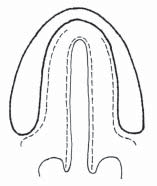 This technique is still used in isolated cleft palate repair.
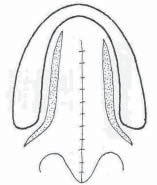 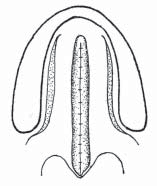 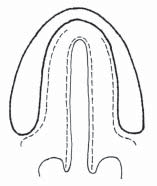 Line diagram of von Langenbeck palatoplasty for an isolated complete cleft palate
Bardach Two-flap Palatoplasty
This is a modification of the von Langenbeck technique in which the incision is made along the cleft margin and the alveolar margin. 
These are joined anteriorly to free the mucoperiosteal flaps.
These flaps are based on the greater palatine vessels. 
The soft palate is repaired in a straight line. 
The levator palati muscle dissection and reconstruction of the muscle sling is performed as in intravelar veloplasty. 
This is a technique commonly followed presently.
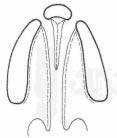 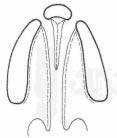 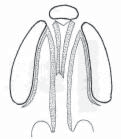 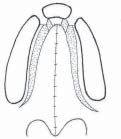 Line diagram showing Bardach two-ß ap technique of palatoplasty in a bilateral cleft lip and palate
Veau-Wardill-Kilner Palatoplasty 
Till a few years back this procedure was the commonest technique of palatoplasty.
In this technique V-Y procedure is performed so that the whole mucoperiosteal flap and the soft palate are retroposed and the palate is lengthened.
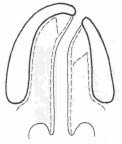 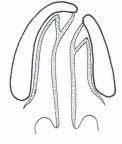 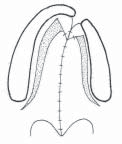 Line diagram showing the Veau-Wardill-Kilner technique of palate repair in a unilateral cleft lip and palate
Drawbacks
However, it leaves an extensive raw area anteriorly and laterally along the alveolar margin with exposed bare membranous bone. 

The raw area heals with secondary intention. This causes shortening of the palate and results in velopharyngeal incompetence. 

The raw area adjacent to the alveolar margin also results in alveolar arch deformity and dental malalignment. 

Because of these drawbacks pushback and V-Y techniques have fallen into disrepute and now less and less centres practise this technique
Furlow Double Opposing Z-Plasty

Furlow adopted a double reverse Z-plasty for the oral and nasal surfaces of the soft palate. 
The cleft margin forms the central limb. 
The muscle is incorporated into the posteriorly based triangular flap on the left side for ease of dissection.
 The hard palate region is closed by making an incision along the cleft margin, elevating the mucoperiosteum from the medial side and taking advantage of the high arch, the cleft is closed in two layers without making a lateral incision. 
Furlow described the use of the lateral relaxing incision only when necessary.
On transposition of the triangles there is an effective lengthening of the soft palate, the suture line is horizontal and there is good overlap of the levator muscle.
Many surgeons claim to have better speech outcome with Furlow repair technique. 
However, the studies have not proved this objectively. 
The major objection to the technique is the non-anatomic placement of the muscle
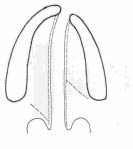 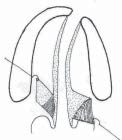 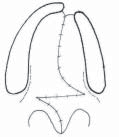 Line diagram showing Furlow Z-plasty technique of palatoplasty in a unilateral cleft lip and palate patient
Other techniques
Two-stage palatal repair
• Hole in one repair
• Raw area free palatoplasty
• Alveolar extension palatoplasty (AEP)
• Primary pharyngeal flap
• Intravelar veloplasty
• Vomer flap
• Buccal myomucosal flap
Cleft lip repair
Milliard rotation-advancement technique

widely used

Advantages
Flexible

Minimal tissue discarded
Good nasal access

Minimized suture line
Disadvantages-

Requires experienced surgeon

Possible excessive tension

Excessive undermining required

Tendency towards small nostril
Millard rotation and  advancement
Landmarks for millard procedure
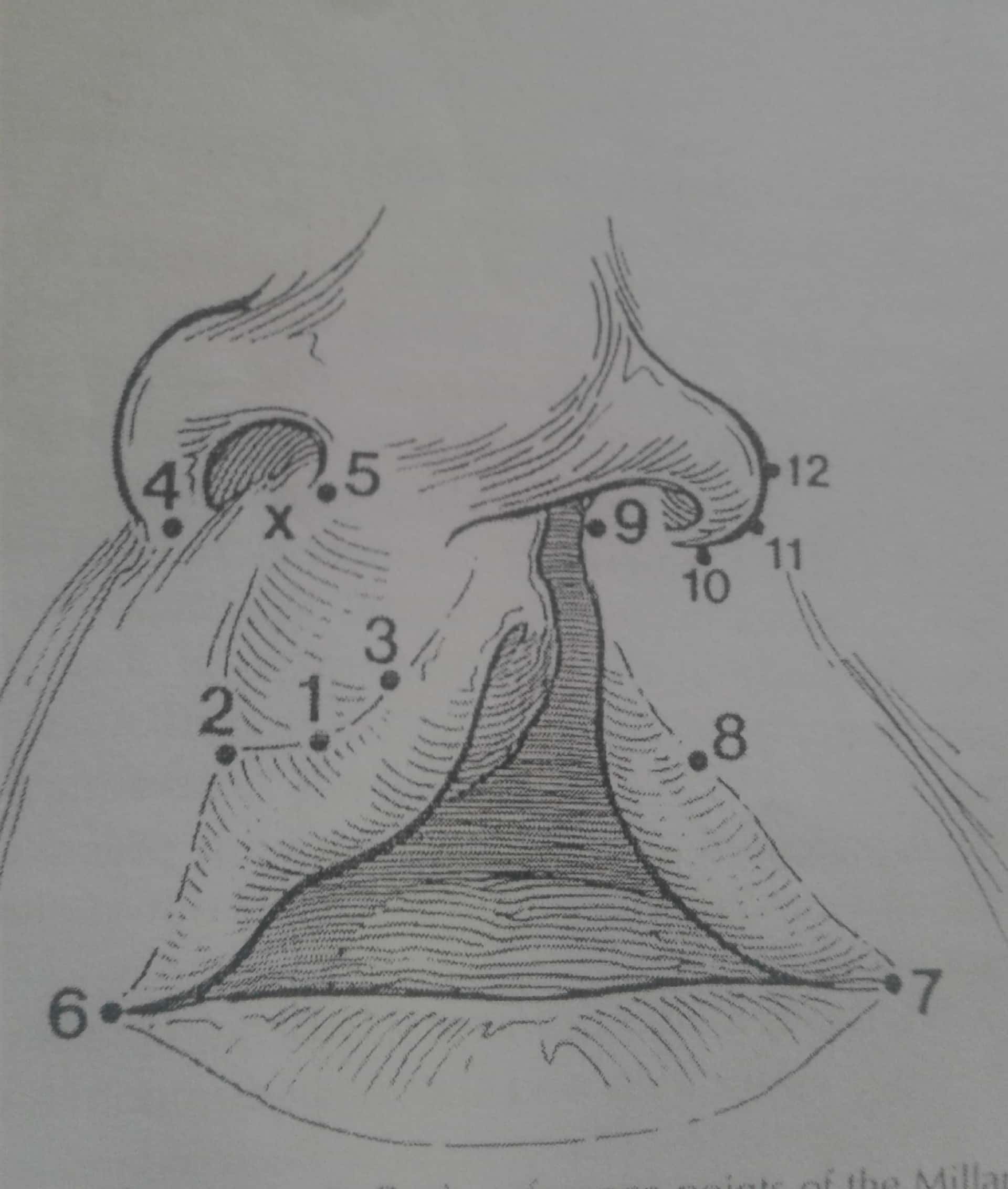 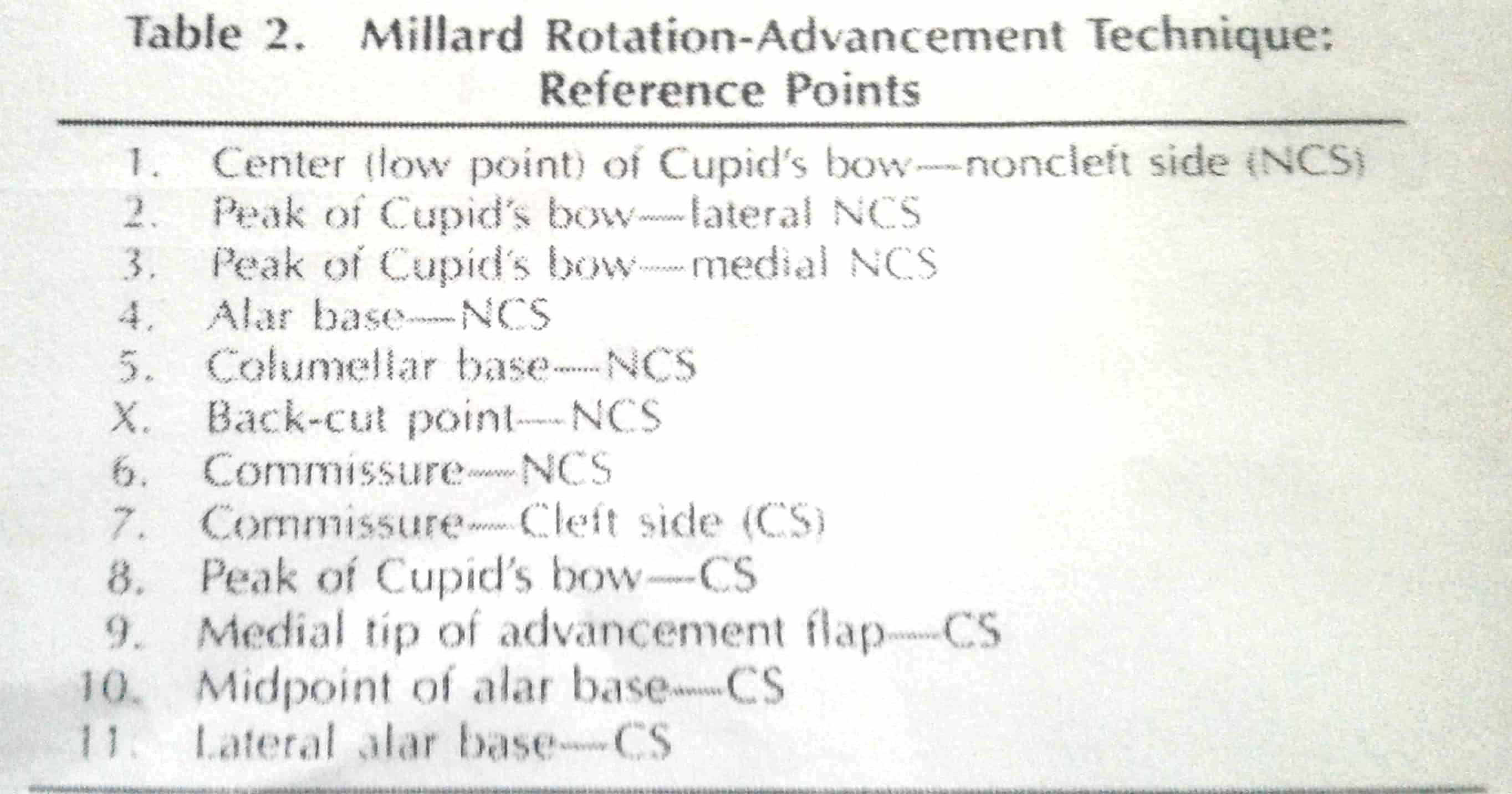 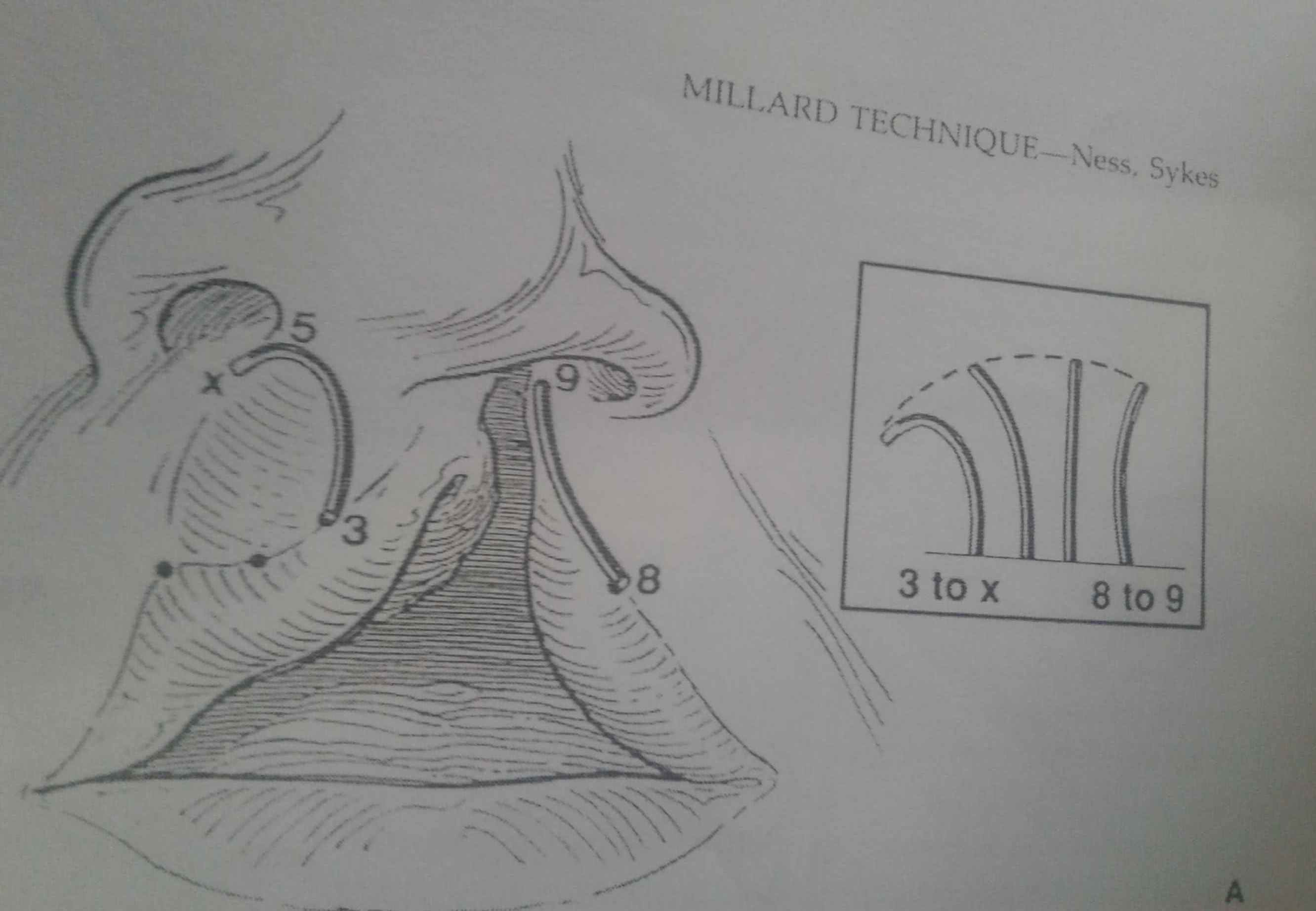 Marking of Incisions (3+5+X=Rotation incision and 8+9= Advancement incision)
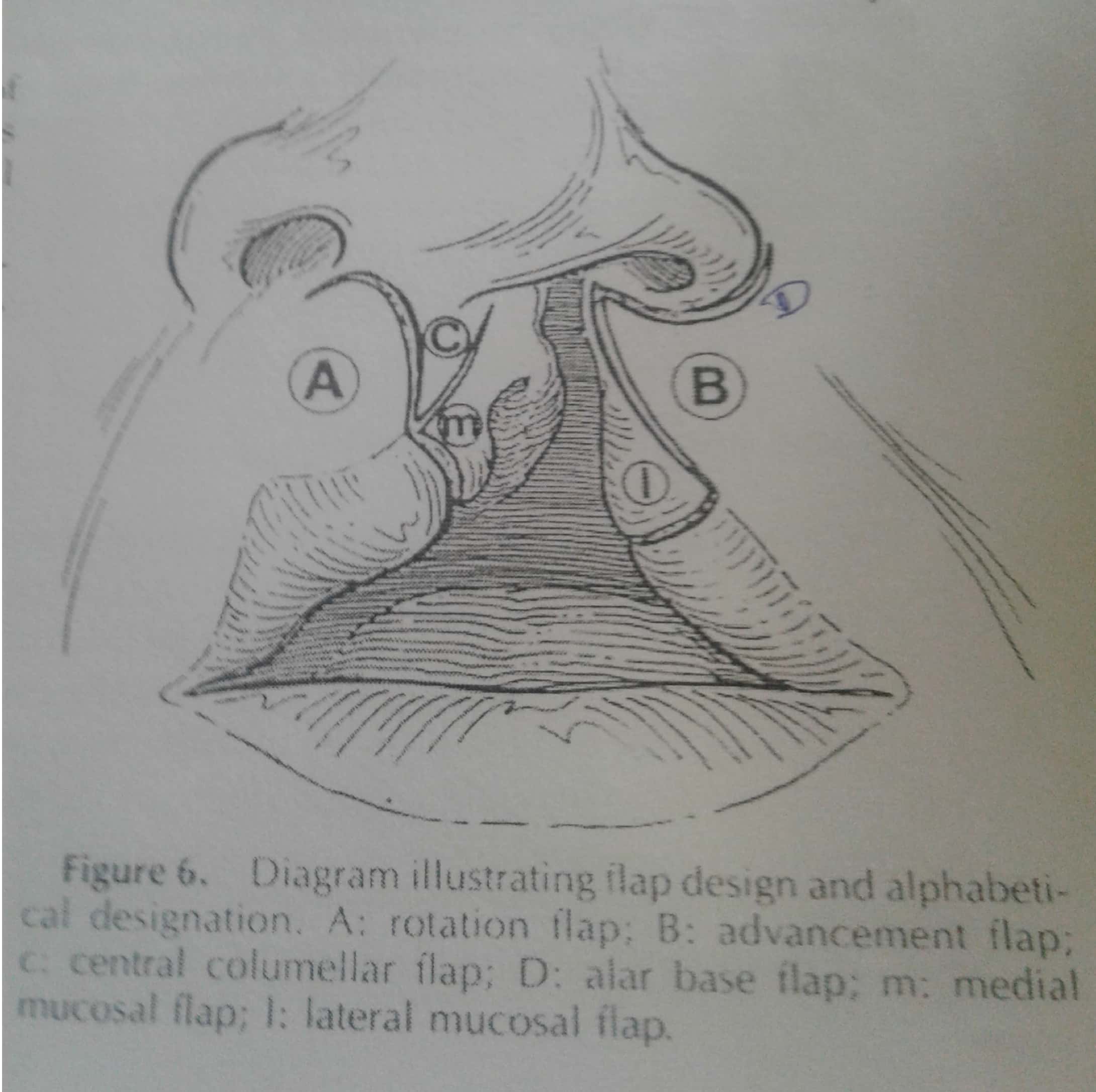 A-Rotation flap         B- Advancment flap                       C-Columellar base soft tissue

D- Alar rim                  m- medial mucosal flap                l- lateral mucosal flap
Millards rotation and advancement
Goals

Tensionless closure Reapproximation      of orbicularis oris

Formation of Cupid’s bow  Creation of a philtrum  Repositioning of nasal ala

 Complications -  Hypertrophic scarring

  Aggressive massage Nostril stenosis on cleft side
Modified delaire procedure
Avoids crossing	aesthetically  sensitive areas, such as the  columella base and alar rim  unlike Millards procedure

Incorporation of wavy lines  and small triangular flaps  above the vermillion allow  some degree of lengthening
.

important contribution that the  restoration of labiomaxillary  muscle fnction makes towards
Bilateral cleft lip repair
Technically challenging
Goals  

Symmetry

Orbicularis oris closure  Proper philtral size and shape  Tubercle formation

Positioning of alar cartilages to construct the nasal tipand columella
Bilateral cleft lip
more severe deformity than unilateral.

Signifcant degree of hypoplasia in the midline
prolabium

characteristic feature of complete bilateral clefs is  the marked projection of the prolabium and
premaxilla,
Alveolar cleft repair
There are two main ways in which this can be achieved.

Secondary alveolar bone grafting

at age 9 to 11 years preceded by primary soft-tissue  closure with a vomer flap at the time of primary lip  repair, although the alveolar cleft may be left  unrepaired at the time of primary surgery.

Primary gingivo-periosteoplasty (GPP) at either the  time of palate closure or delayed until the age of  three to five years.
BONE GRAFTING FOR ALVEOLAR CLEFT  DEFECTS
BONE  GRAFTING
Secondary  bone  grafting
Primary  bone  grafting
First 2 years of
life
Early – 2 to 5  years of life
Late – 11 to 14  years of life
67
*Waite P, Waite D. Bone Grafting for the Alveolar Cleft Defect. Semin Orthod 1996;2:192-196
OBJEVTIVES FOR SURGICAL GRAFTING:
Stabilization of segments
Improved oral hygiene
Nasal secretions prevented from draining into the mouth
Unites maxilla to better withstand occlusal forces
Bony base for teeth eruption
Improves nasal symmetry
Provide feeling of normalcy and improve social acceptance
68
*Waite P, Waite D. Bone Grafting for the Alveolar Cleft Defect. Semin Orthod 1996;2:192-196
SURGICAL MANAGEMNT OF ALVEOLAR CLEFT
Ideal timing:
9 to 11 years of age
Before canine eruption, canine root is 1/3rd formed (Bergland et al)
Best source of bone graft: (autologous cancellous bone)
Anterior portion of iliac crest
The rib, tibia
The cranium
The mandible
69
*Waite P, Waite D. Bone Grafting for the Alveolar Cleft Defect. Semin Orthod 1996;2:192-196
108
PROSTHETIC REHABILITATION FOR CLEFT PALATE  PATIENTS
Ambrose Pare (1565) – prosthesis to obturate palate
Obturators using sponges, wax, and silver to more modern  materials
Latham appliance (1980) – unilateral or bilateral clefts
123
*Gardener LK, Parr GR. Prosthetic Rehabilitation of the Cleft Palate Patient. Semin Orthod 1996;2:215-19
VELOPHARYNGEAL IMPAIRMENT
Velopharyngeal impairment – insufficient contact  between the velum and the posterior and lateral  pharyngeal walls
Velopharyngeal insufficiency – deficiency
Velopharyngeal incompetence – neuromuscular
125
*Dalston R. Velopharyngeal Impairment in the orthodontic patients. Semin Orthod 1996;2:220-7.
Treatment
Speech therapy
Non-surgical or speech aid prosthesis
Obturators
Transitional appliance in growing patients
3. Surgical
Palatoplasty, Sphincter pharyngeoplasty
126
*Gardener LK, Parr GR. Prosthetic Rehabilitation of the Cleft Palate Patient. Semin Orthod 1996;2:215-19
RECENT ADVANCES
Fetal surgery – done in intrauterine life (prior to 20 weeks)
Non-life threatening defects like cleft lip, cleft palate, Pierre Robin
syndrome, Treacher-Collins syndrome, craniofacial microsomia
Open fetal surgery
Feto-endoscopic approach
127
*Papadopulos NA. Foetal surgery and cleft lip and palate: current status and new perspectives. Br J Plast Surg. 2005 Jul;58(5):593-607
ADVANTAGES
Provide a scarless repair, “ripple effect” is eliminated
Correct the primary deformity,
Prevent secondary deformities, and
Give the parents a "normal“ - appearing child at birth
128
*Papadopulos NA. Foetal surgery and cleft lip and palate: current status and new perspectives. Br J Plast Surg. 2005 Jul;58(5):593-607
CONCLUSION
Oral clefts are the second most common congenital anamoly, having
multifactorial origin
A	considerable	knowledge	about	the	etiology	and	embryology	is  required for proper diagnosis and treatment planning of such patients
Treatment	begins	soon	after	birth	and	continues	till	adulthood  requiring a team approach.
76
REFERENCES
Reddy	S	et	al.	Incidence	of	cleft	Lip	and	palate	in	the	state	of	Andhra  Pradesh, South India. Indian J Plast Surg. 2010 Jul-Dec; 43(2): 184–9.
Allori	AC	et	al.	Cleft	lip	and	palate	classification:	Then	and	Now.	Cleft  Palate–Craniofacial Journal 2016;53(1)
Graber	Vanarsdall	and	Vig.	Orthodontics:	Current	Principles	and  Techniques. Elsevier 2012.
John B. Thornton, Sue Nim Paul S. Howard. The incidence, classification,  etiology and embryology of oral clefts. Semin Orthod 1996;2:162-168
Inderbir Singh. Human embryology. Macmillan India. Seventh edition 2001.
Peter Mosby et al. Cleft Lip and Palate. Lancet 2009; 374: 1773–85
77
REFERENCES
1.	Graber Vanarsdall and Vig. Orthodontics: Current Principles and Techniques. Elsevier 2012
2. Jamal GA et al. Prevalence of Dental Anomalies in a Population of Cleft Lip and Palate  Patients. Cleft Palate–Craniofacial Journal, 2010;47(4):413-20
3. Ana Paula Ramos Bernardes da Silva, Beatriz Costa, Cleide Felício de Carvalho Carrara,  Dental Anomalies of Number in The Permanent Dentition of Patients With Bilateral Cleft Lip:  Radiographic Study, The Cleft Palate-Craniofacial Journal. 2008;45(5):473-476.
4.	Sommerland BC. Management of cleft lip and palate. Current Paediatrics 1994
5. Berkowitz S. A Comparison of Treatment Results in Complete Bilateral Cleft Lip and Palate  Using a Conservative Approach Versus Millard-Latham PSOT Procedure. Semin Orthod  1996;2:169-184
6. Peterson S. The Relationship Between Timing of Cleft Palate Surgery and Speech  Outcome: What Have We Learned, and Where Do We Stand in the 1990s? Semin Orthod  1996;2:185-191
78
7.	Samuel Berkowitz. Celft Lip and Palate. 2006. 2nd edition Page number 451-8.
8.	Waite P, Waite D. Bone Grafting for the Alveolar Cleft Defect. Semin Orthod 1996;2:192-
196
9.	Vlachos C. Orthodontic Treatment for the Cleft Palate Patient. Semin Orthod 1996;2:197-  204
10.	Posnick	J.	Orthognathic	Surgery	for	the	Cleft	Lip	and	Palate	Patient.	Semin	Orthod  1996;2:205-14
11.	Gardener LK, Parr GR. Prosthetic Rehabilitation of the Cleft Palate Patient. Semin Orthod  1996;2:215-19
12.	Dalston	R.	Velopharyngeal	Impairment	in	the	orthodontic	patients.	Semin	Orthod  1996;2:220-7.
13.	Papadopulos	NA.	Foetal	surgery	and	cleft	lip	and	palate:	current	status	and	new
perspectives. Br J Plast Surg. 2005 Jul;58(5):593-607
14.	Chang J. Fetal plastic surgery: a review and preview. © Chang www.thefetus.net/
79
THANK YOU
THANK YOU
80